QUIZ
Подготовила Буневич Виктория Романовна, учитель английского языка МОУ гимназии №12 г. Тверь
100
BACK
This time next week I ___ (fly) to London.
100
BACK
We ____ (visit) our friends tomorrow evening.
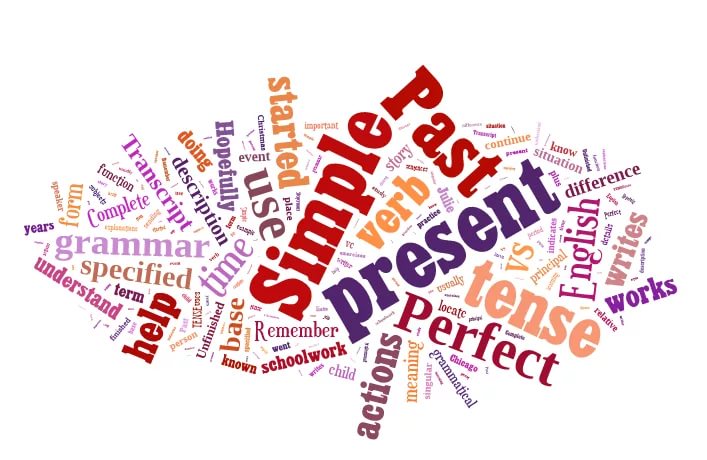 100
BACK
In 2100 we ____ (use) flying cars.
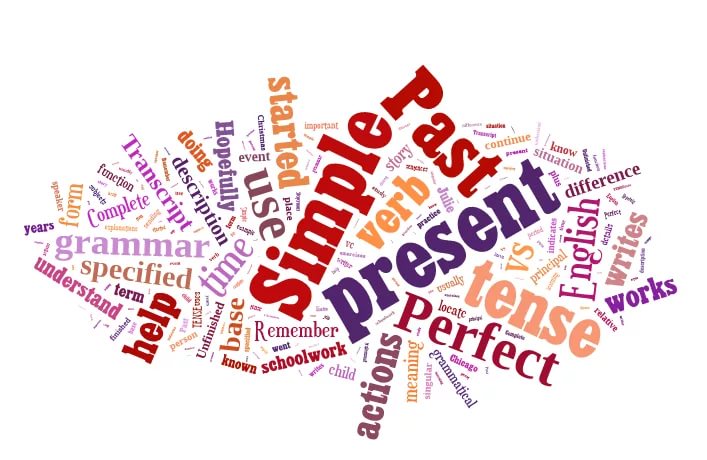 100
BACK
By the end of the next week they ___ (finish) their projects.
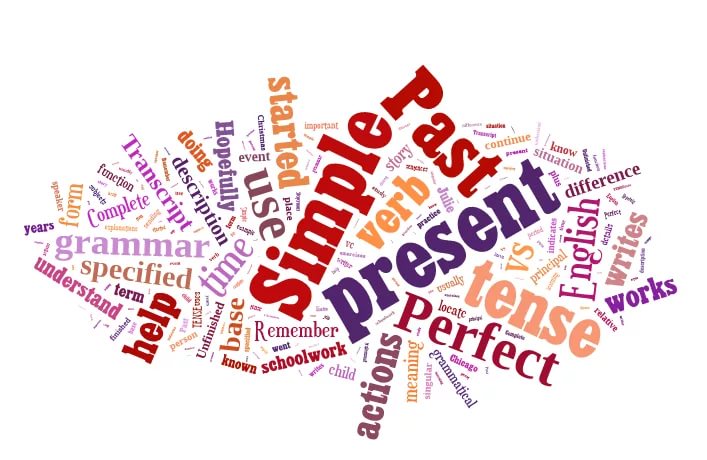 100
BACK
It is so slippery… Look! He ___ (fall)!
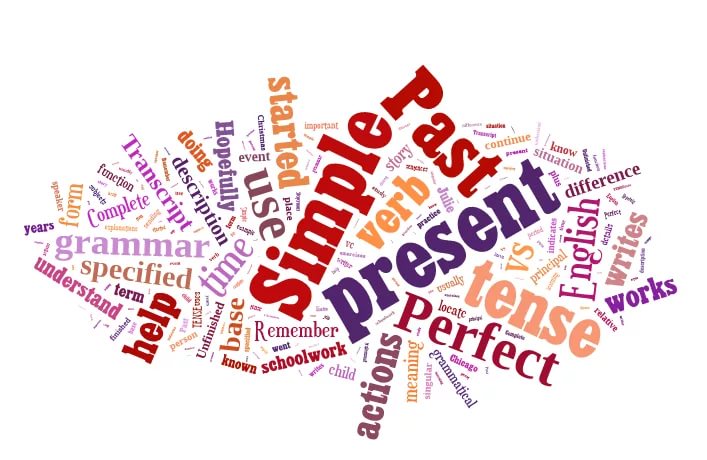 100
BACK
By the end of the month Jane ___ (work) in this company for 10 years.
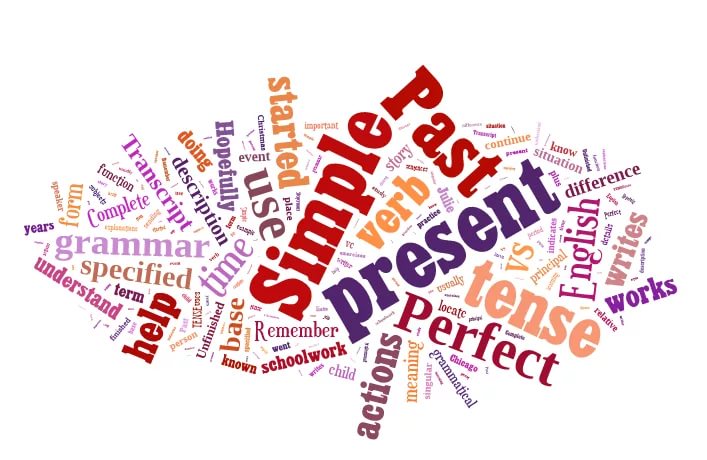 100
BACK
The bus ____ (arrive) at 7.15 o’clock.
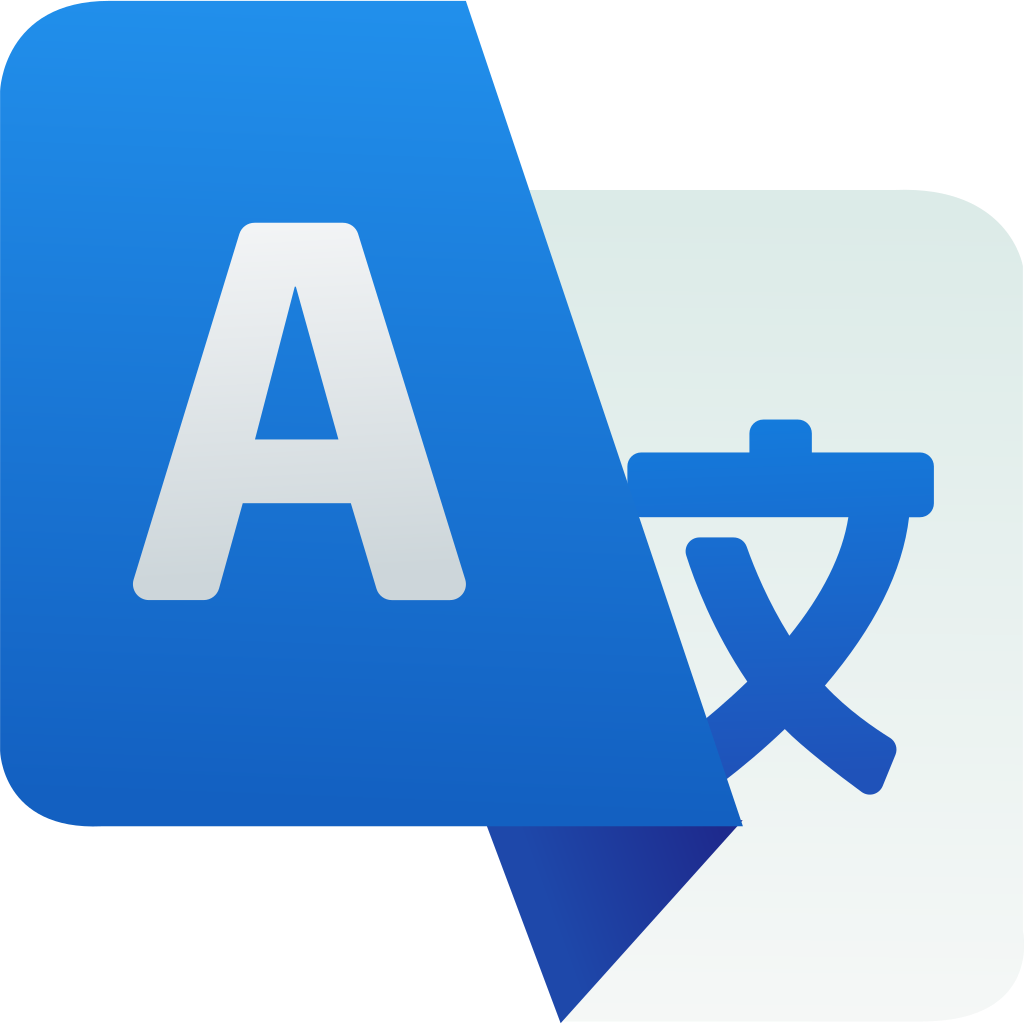 100
BACK
Translate the sentence: The main problem with creating a robot is how to give it intelligence.
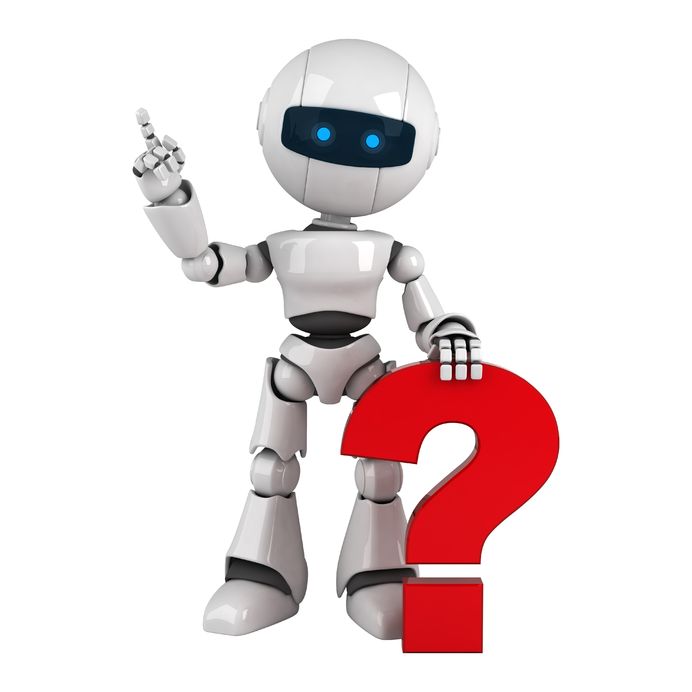 200
BACK
Choose the correct word: The invention/discovery/creation/production of a thinking robot lies in the future.
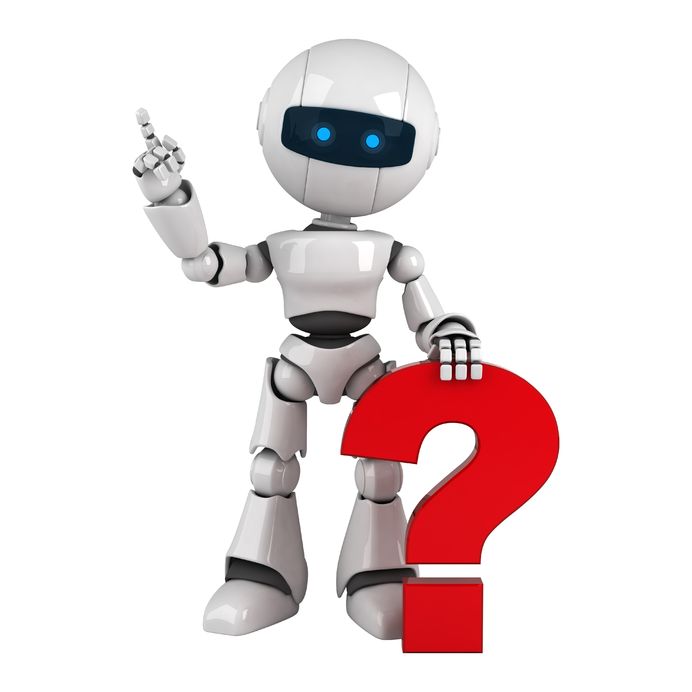 300
BACK
what does “household robot” mean? Give an explanation.
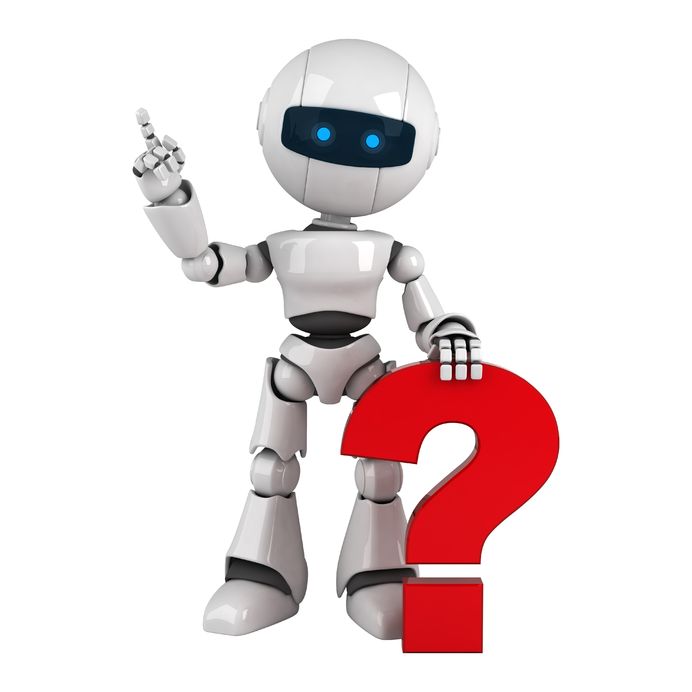 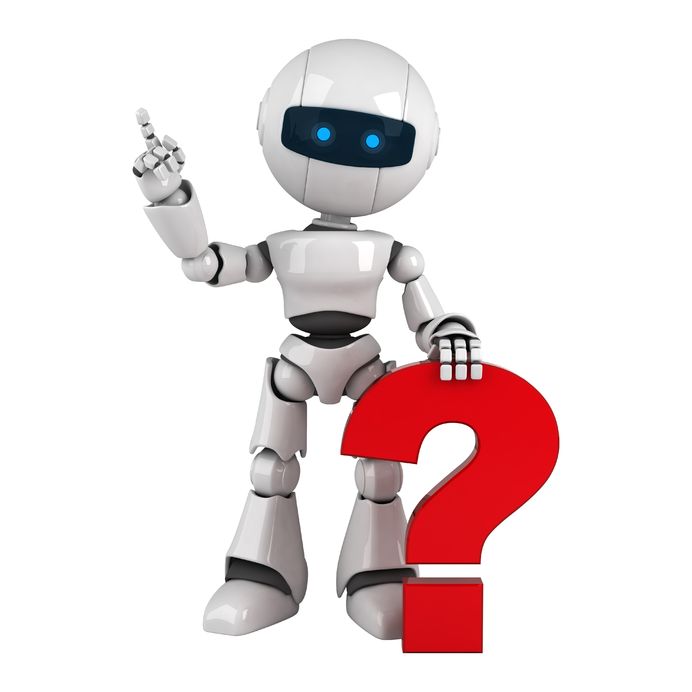 400
BACK
Say 3 problems related to the computers.
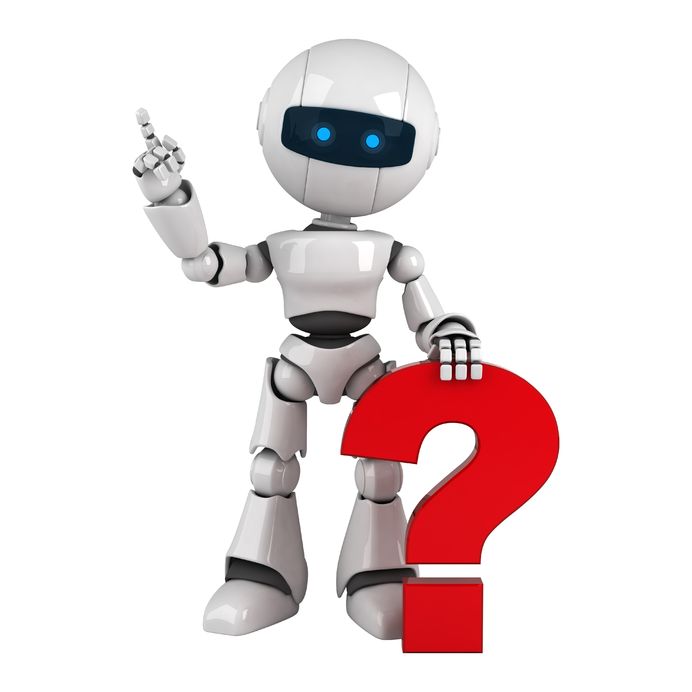 500
BACK
what is not true about robots? 
Mobility
Perform different tasks
Understand emotions and gestures
Know lots of information in different spheres
Understand figurative speech
Understand several languages
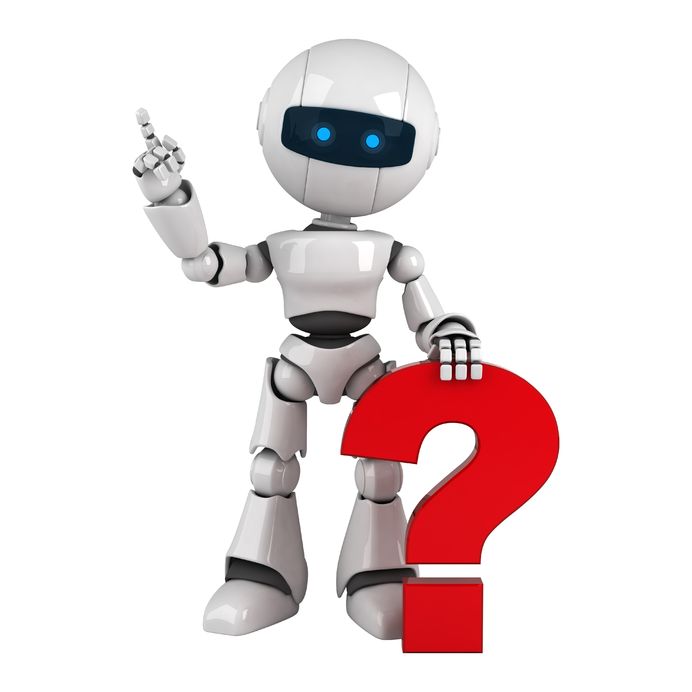 600
BACK
Say 5 words related to each topic: Hardware and Software
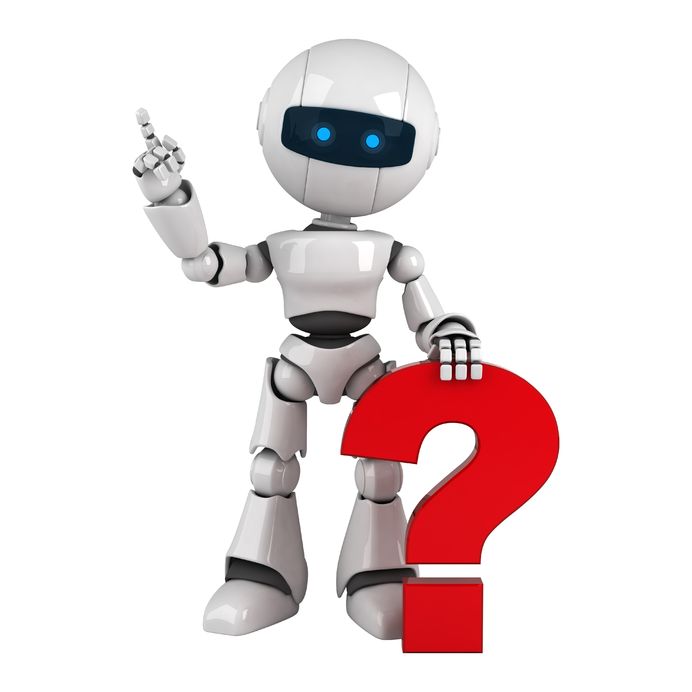 700
BACK
“Computers will replace the human beings in the future”. Do you agree? Give 3 reasons.
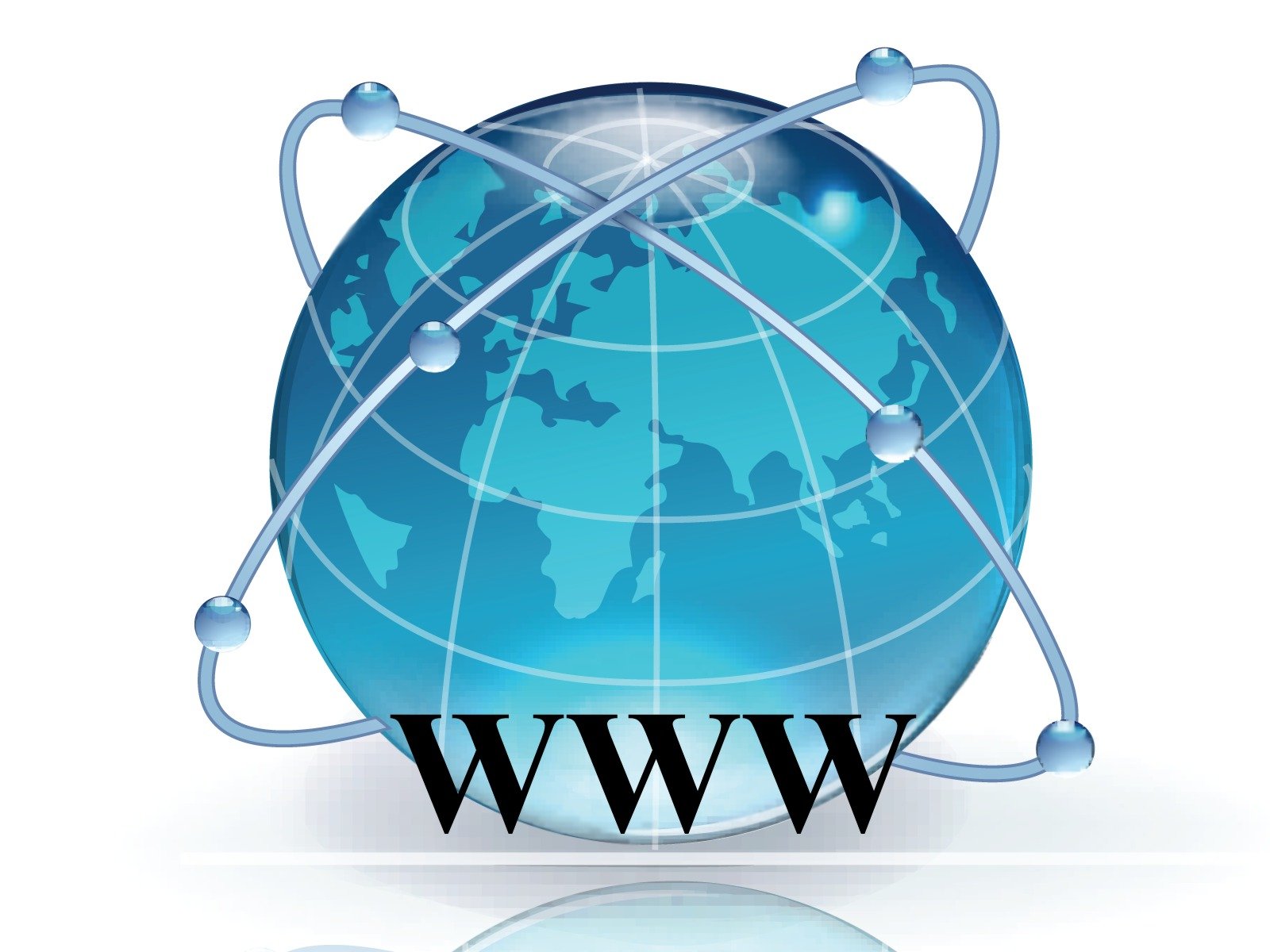 100
BACK
What does “www” mean?
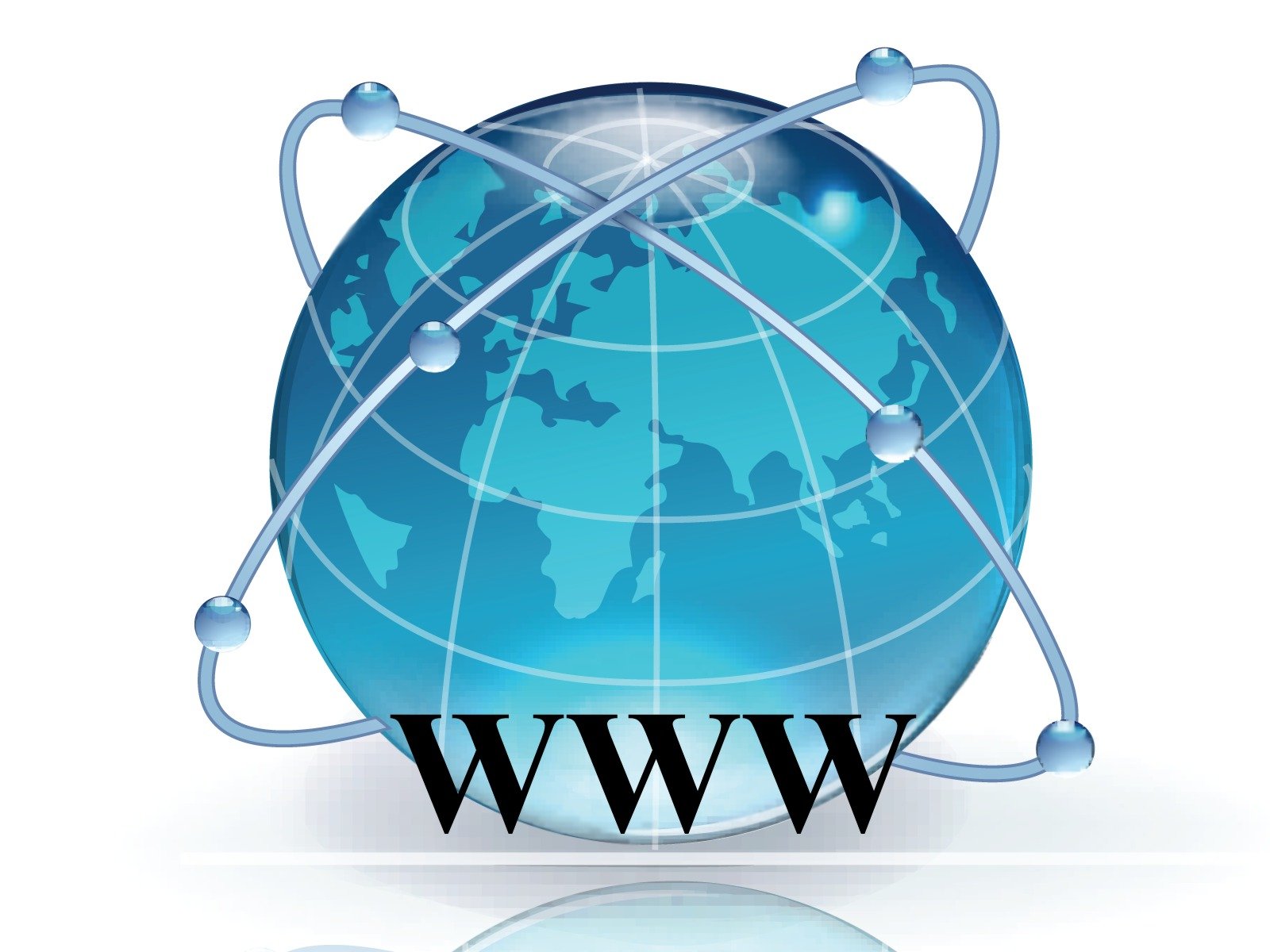 200
BACK
what is “the internet”
a way of sending emails
a way of sending emails and watching videos via Youtube
a worldwide system of computers network
a worldwide system of websites’ users.
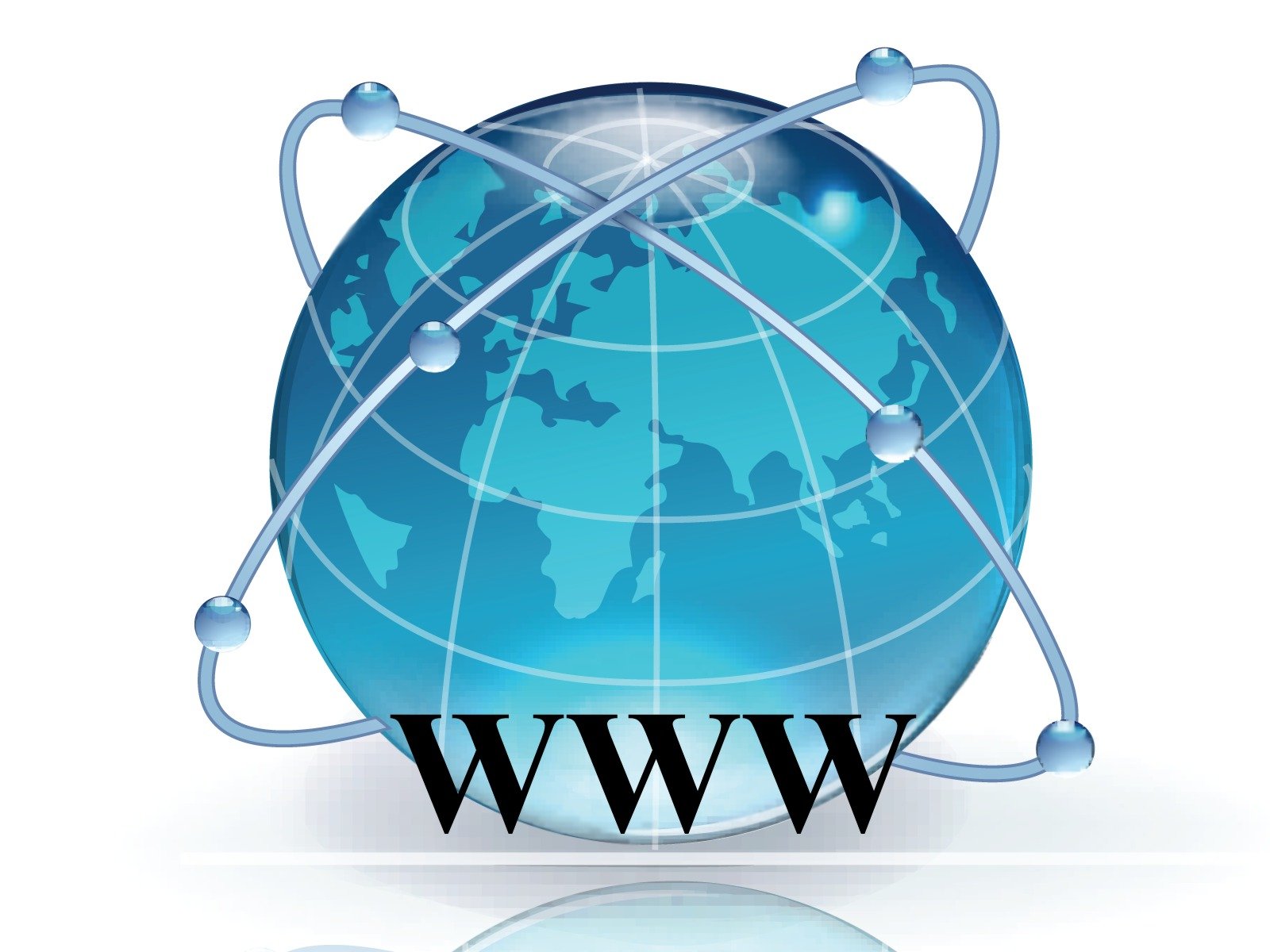 300
BACK
we are on the same wavelength. What does it mean?
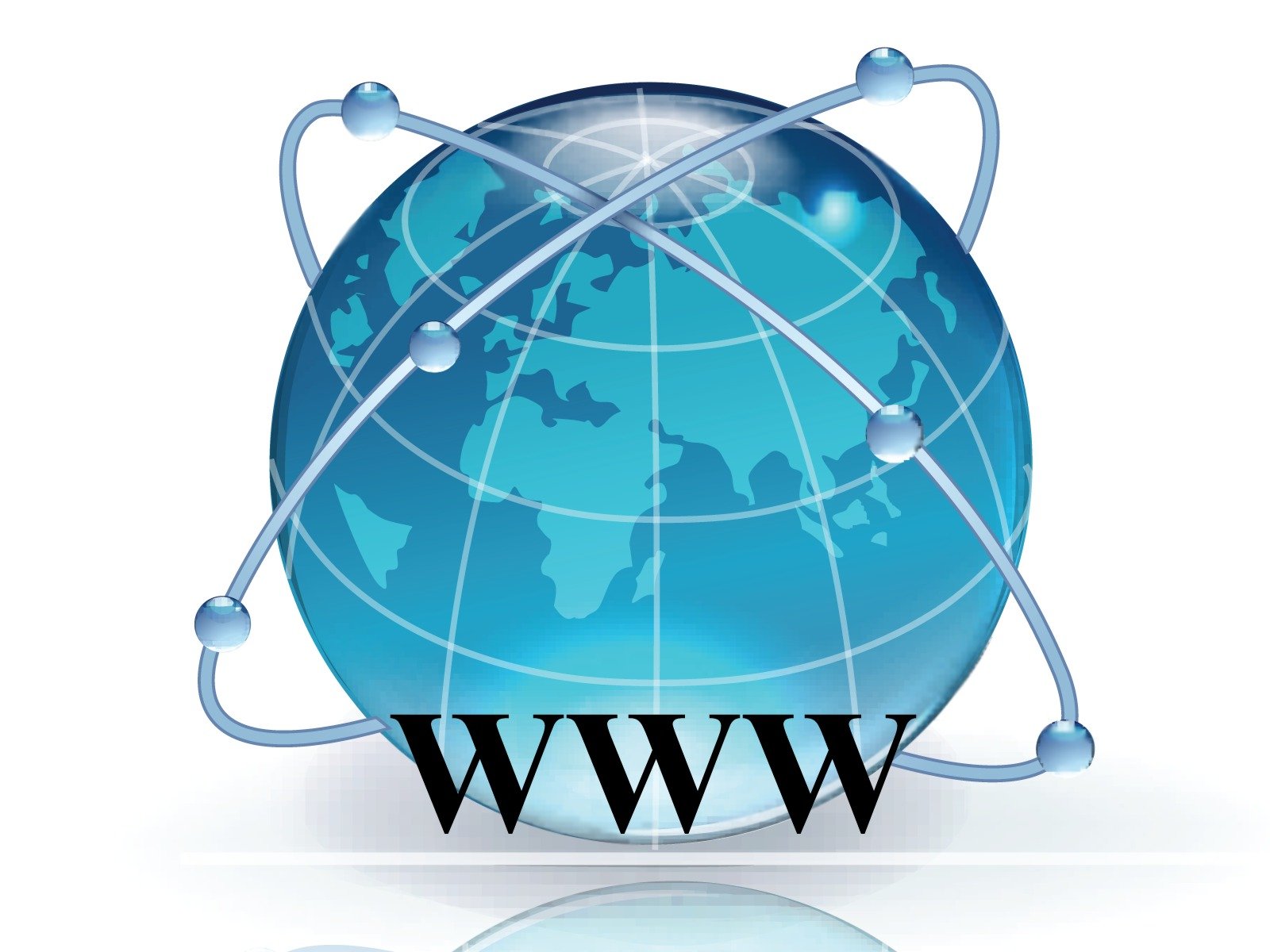 400
BACK
I can not connect to the net, maybe the ___ is busy.
TV
Phone line
Server
Subscription
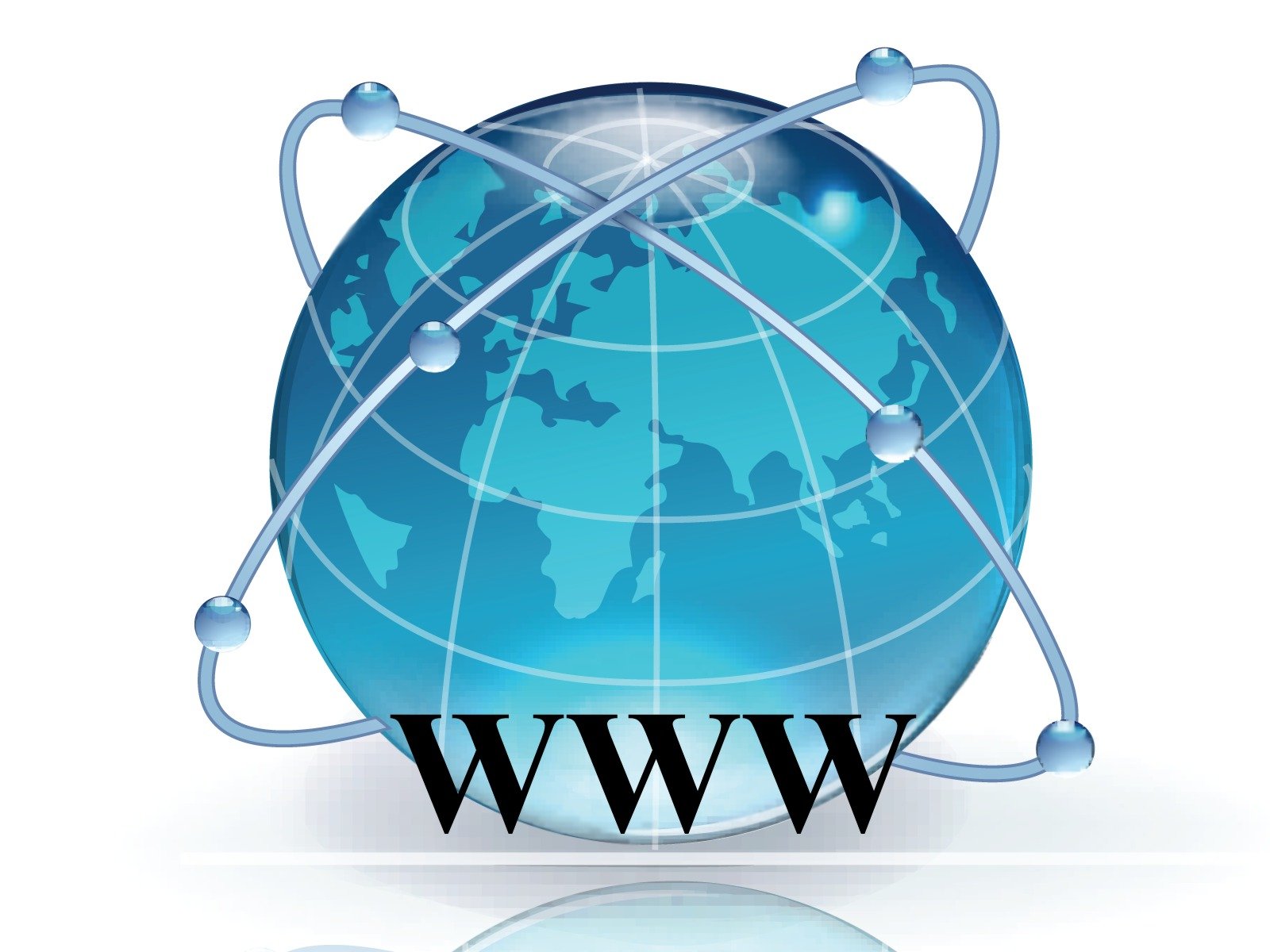 500
BACK
Name 3 search engines.
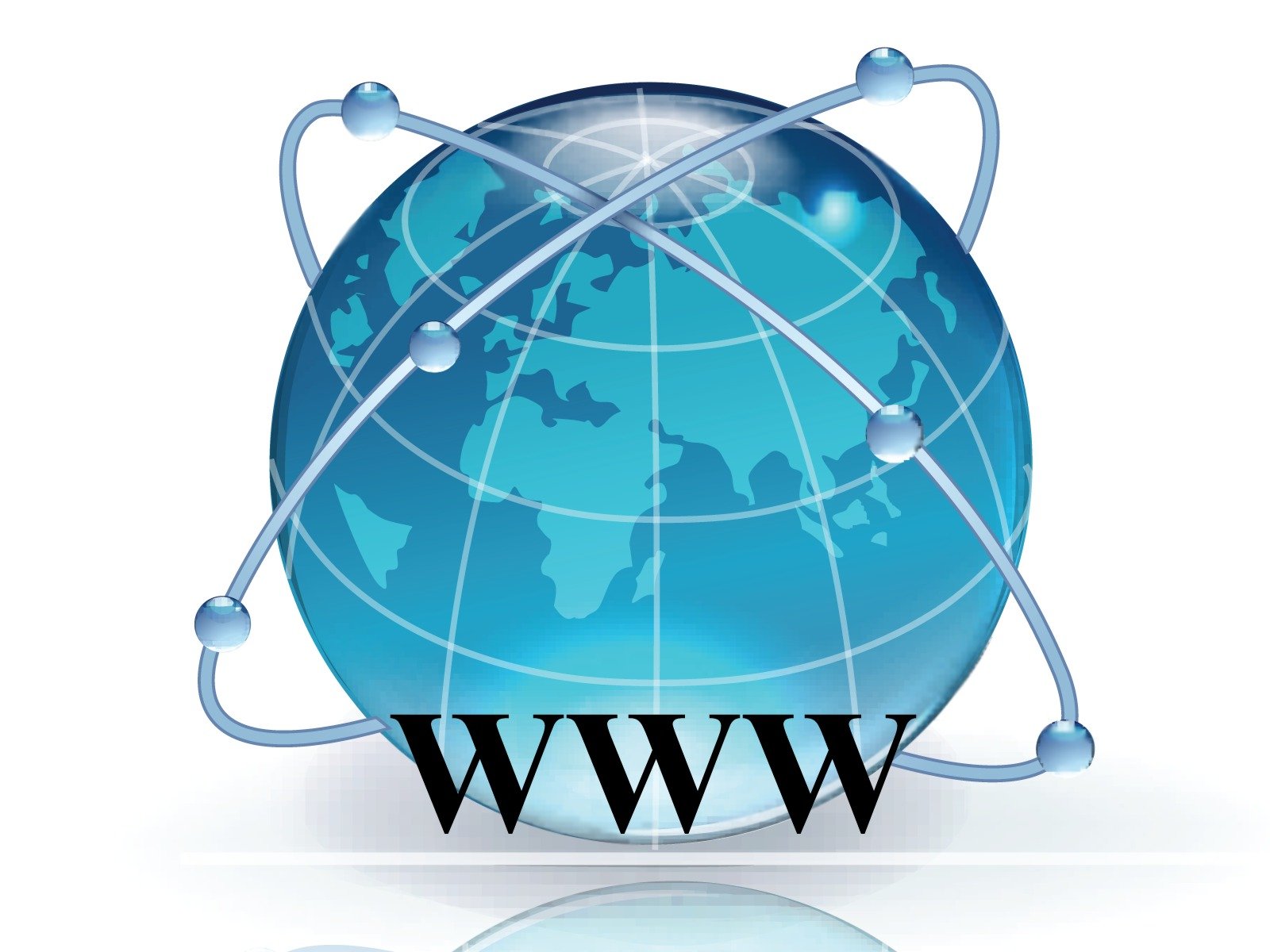 600
BACK
Name 3 WEBsites that help you improve your English skills. Say why.
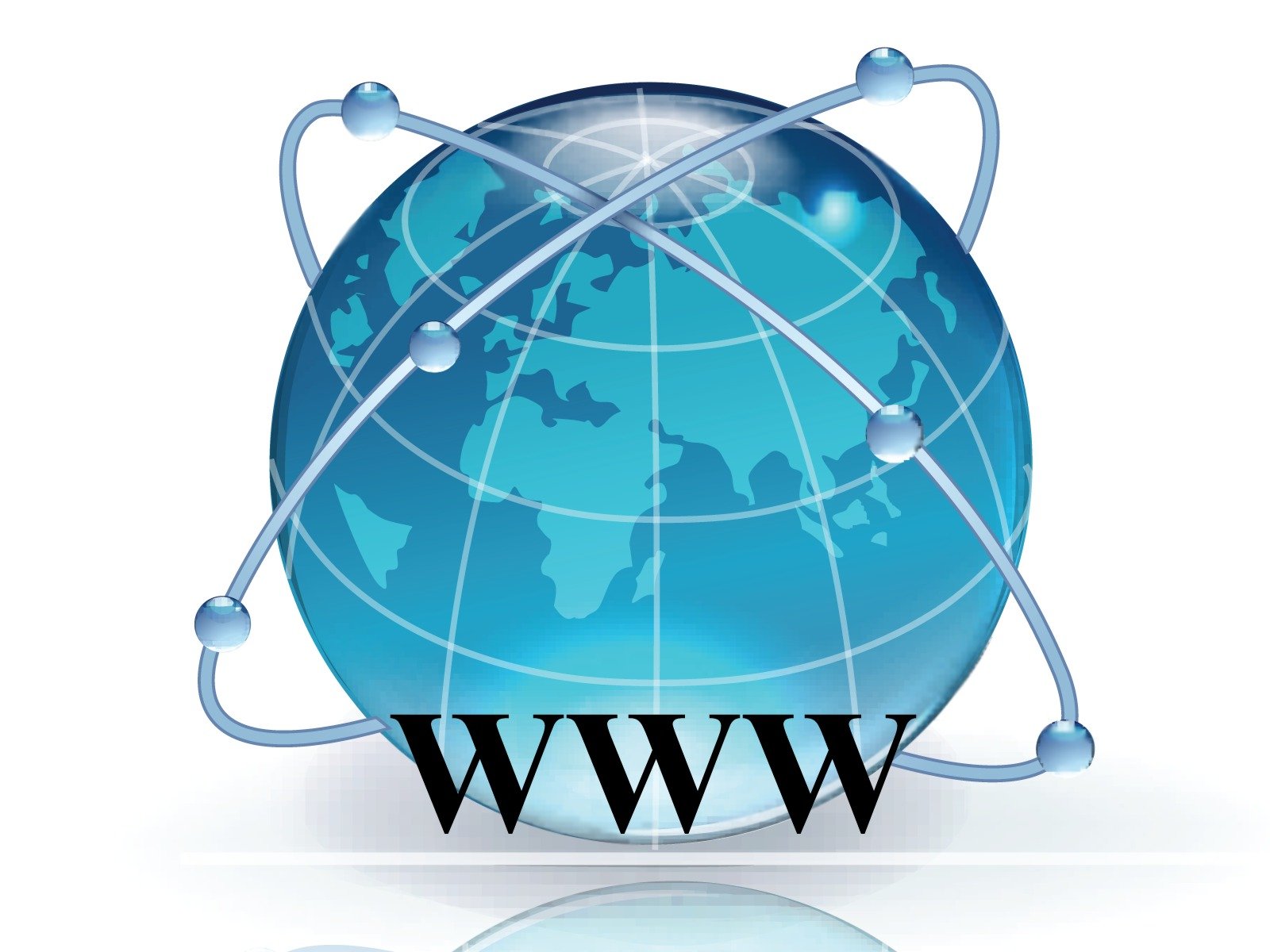 700
BACK
What does “e” stands for in “email / e-book”?
100
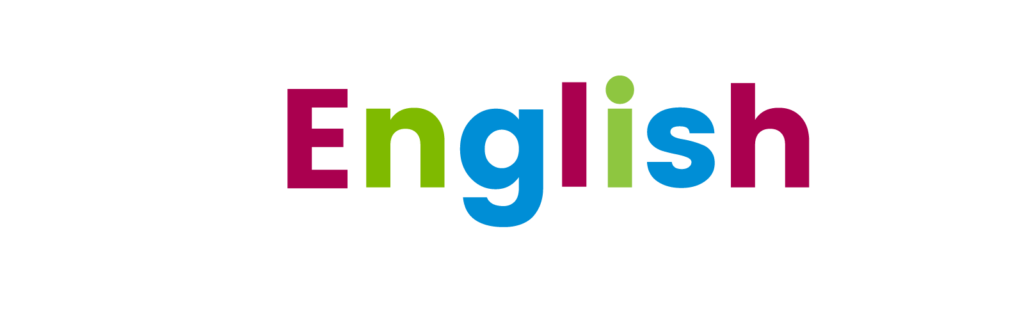 BACK
Make a noun from “deliver”
200
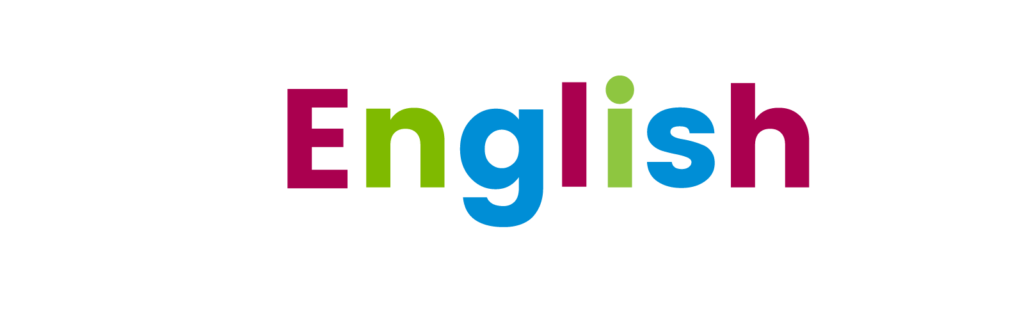 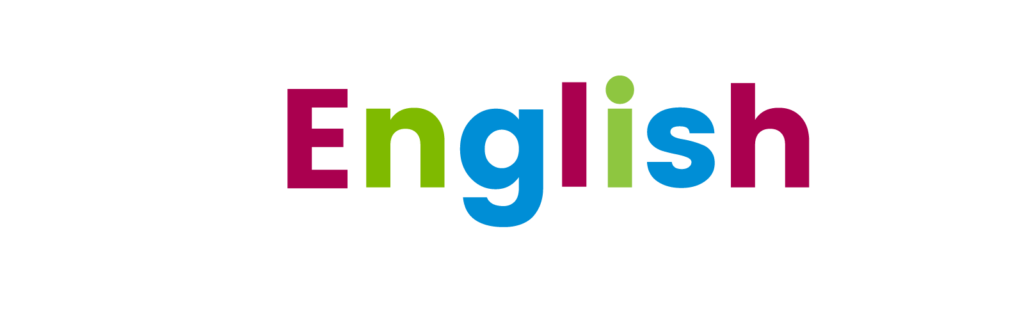 BACK
make a noun from “inform”
300
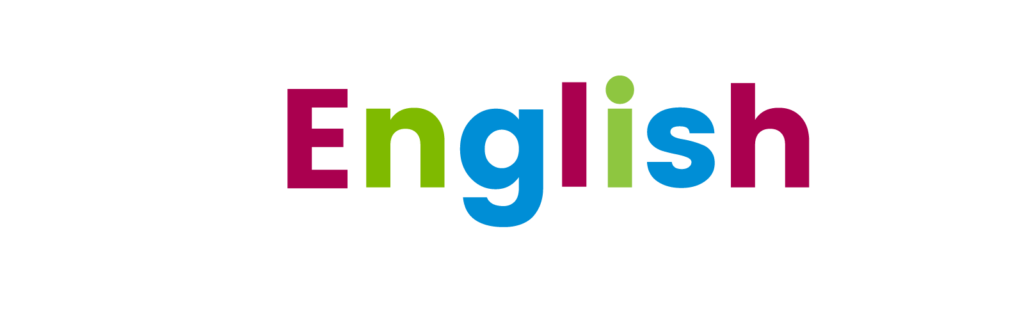 BACK
What is missing? “Every new invention starts ___ a good idea”
400
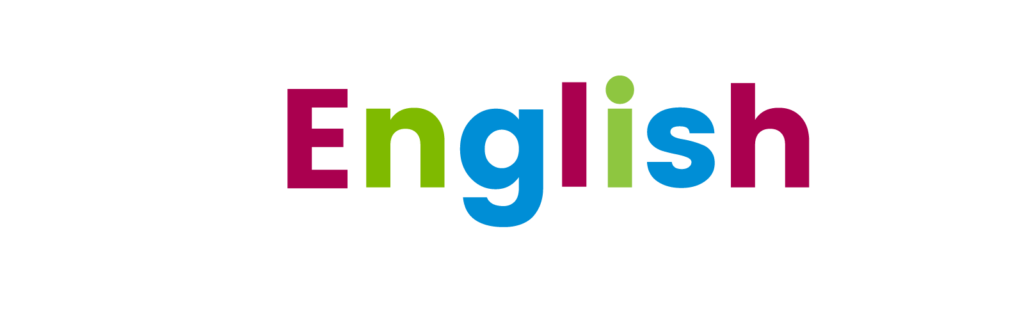 BACK
What is missing? “Creating a robot is much more difficult __ practice than ___ theory”
500
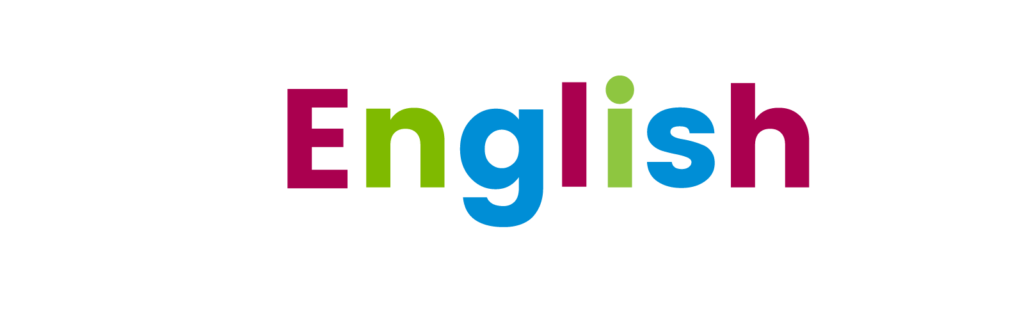 BACK
Choose the correct answer:
Can I download/access to the Internet from this laptop?
600
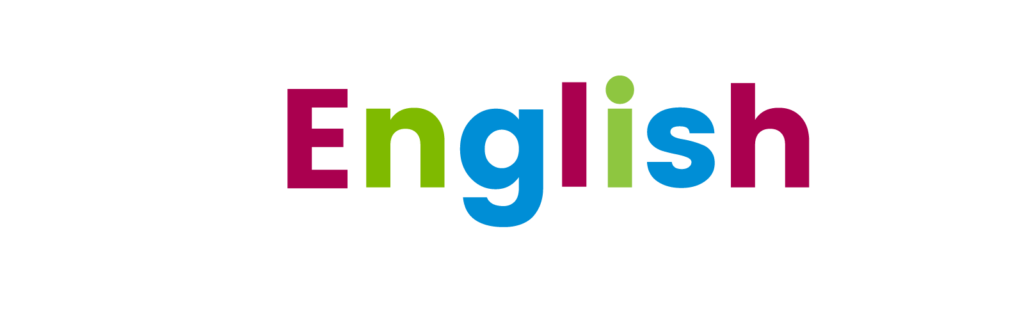 BACK
Choose the correct answer:
 Digital cameras have dropped in price, which has positively affected/effected the sales.
700
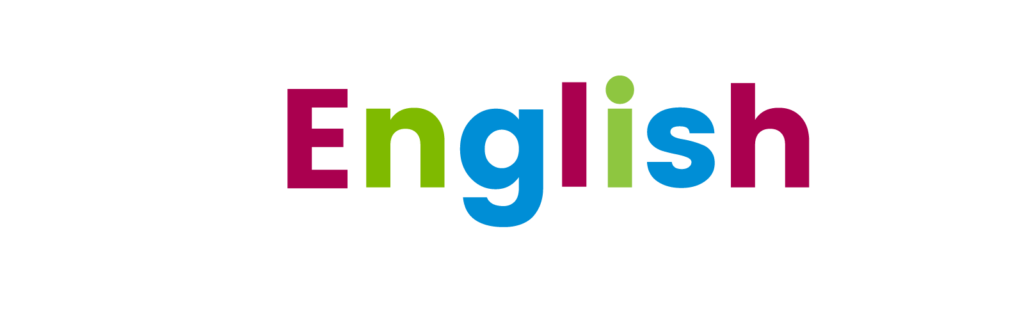 BACK
Make nouns from: invent, create, attach
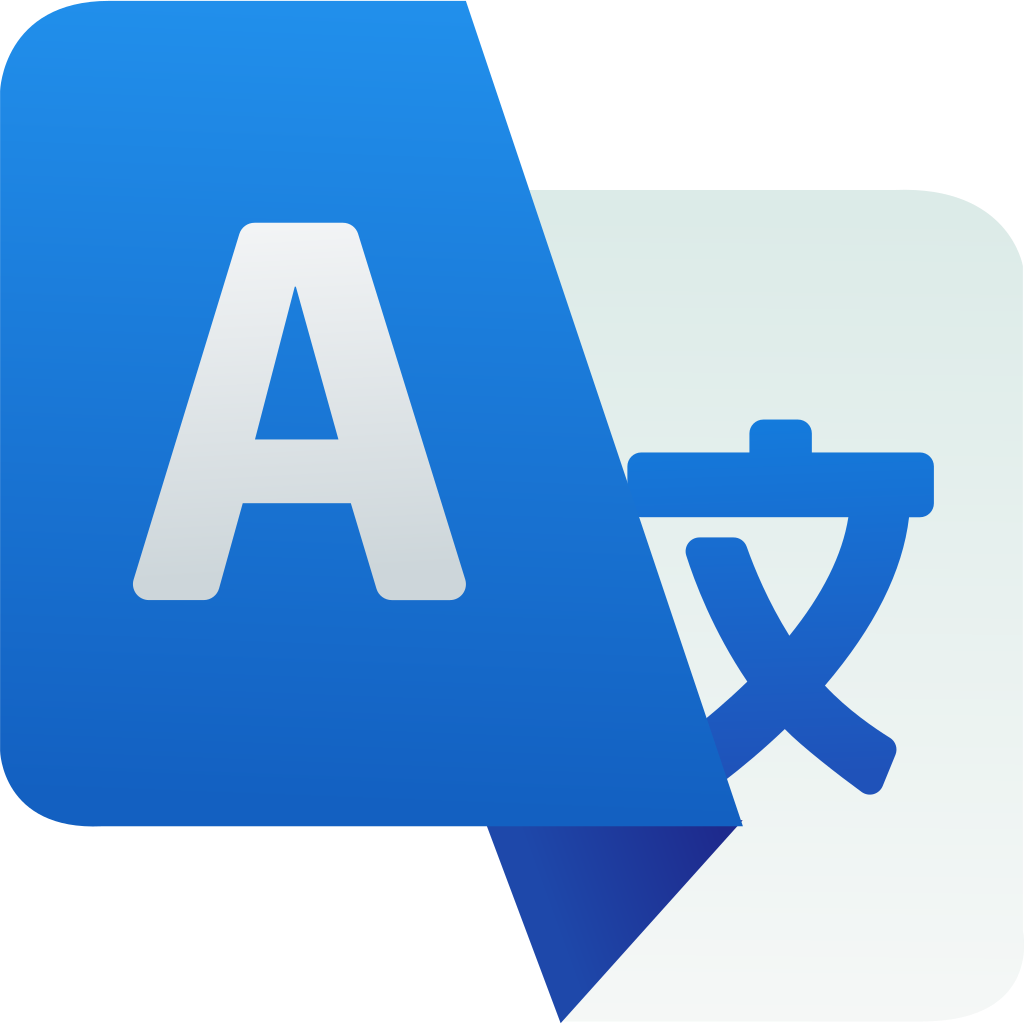 100
BACK
Translate into English: робот, технологии, компьютер
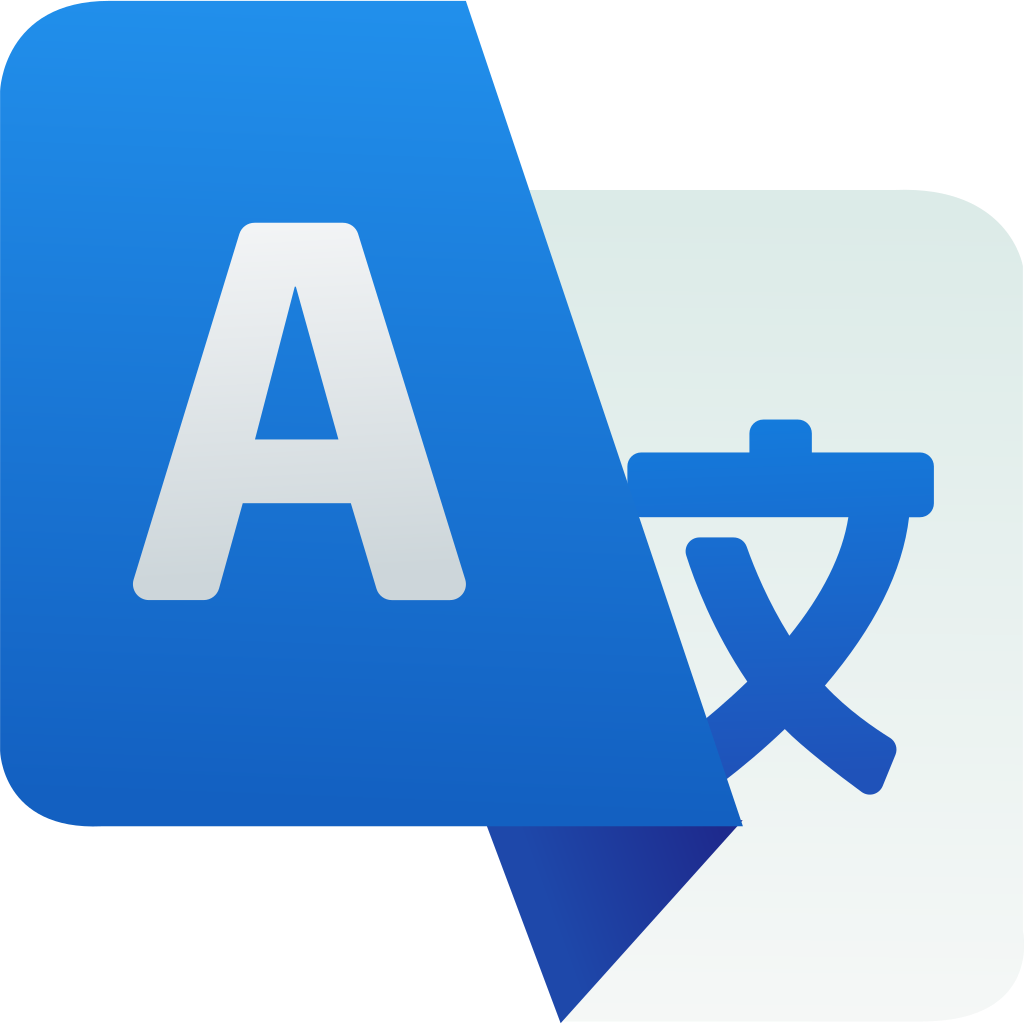 200
BACK
Translate into English: мозг, экран, клавиатура
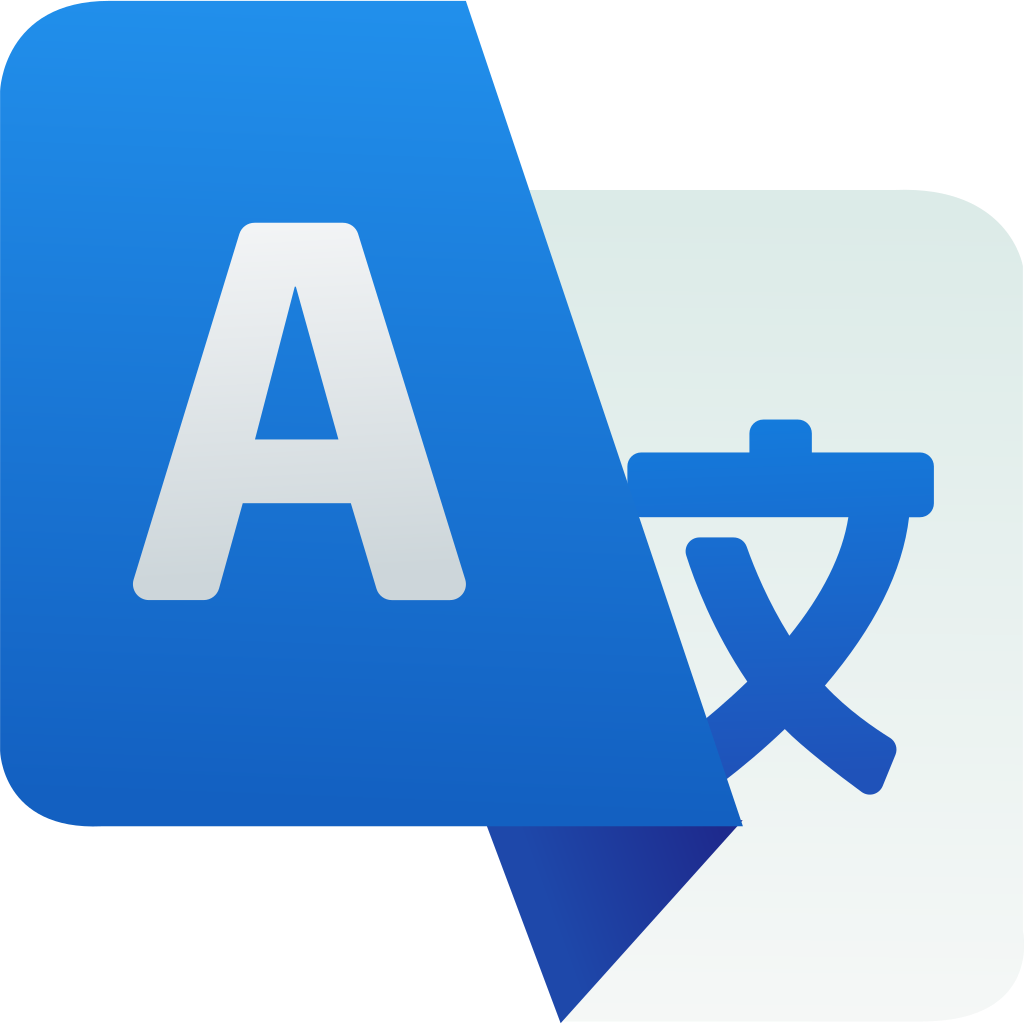 300
BACK
Translate into English: мышь, ноутбук, сканнер
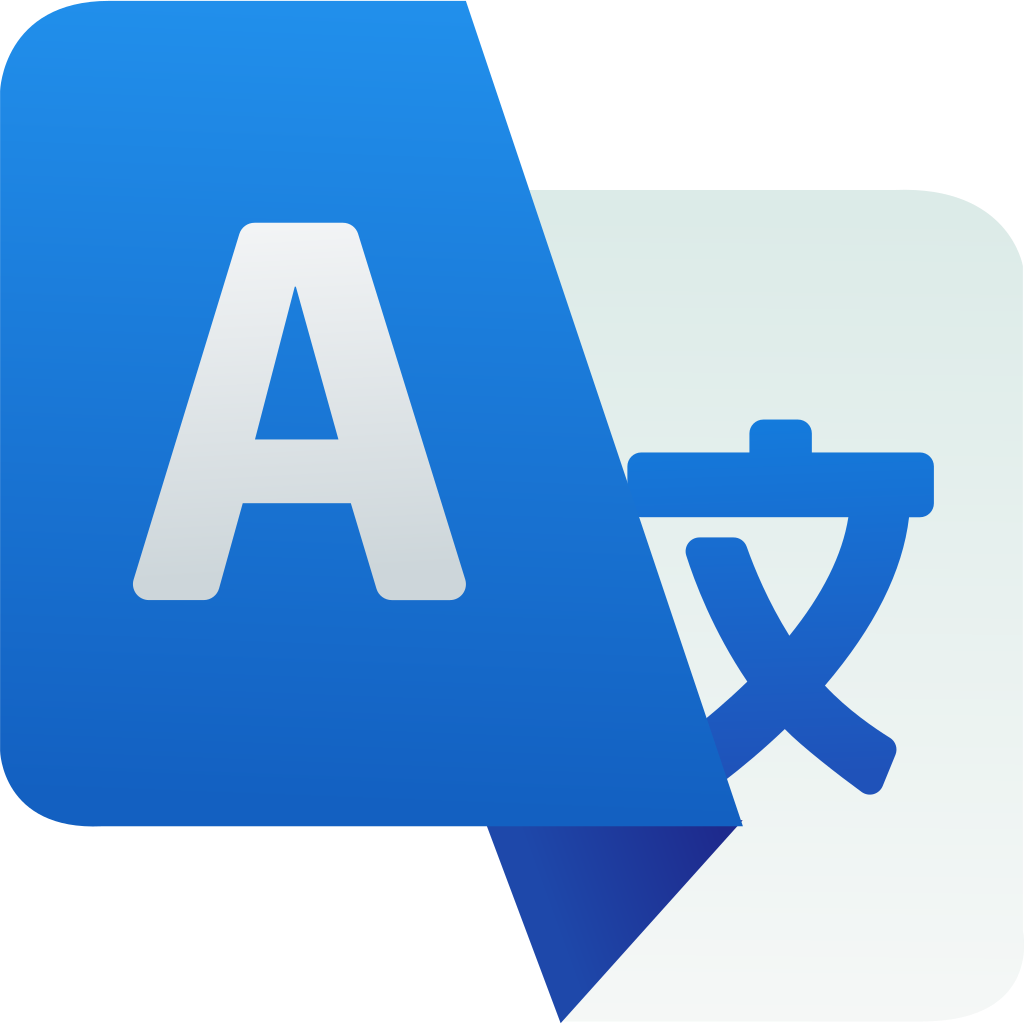 400
BACK
Translate into Russian: memory, website, virus
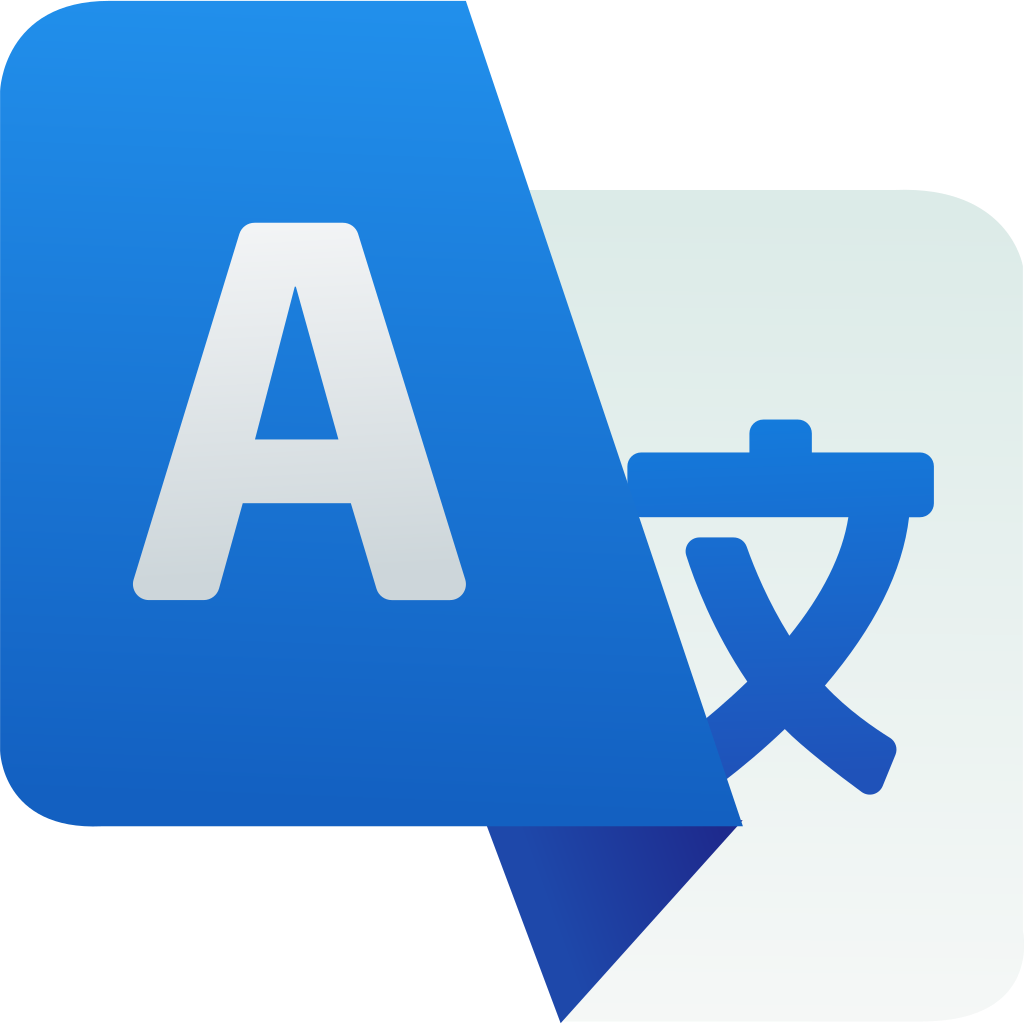 500
BACK
Translate into Russian: memory, website, virus
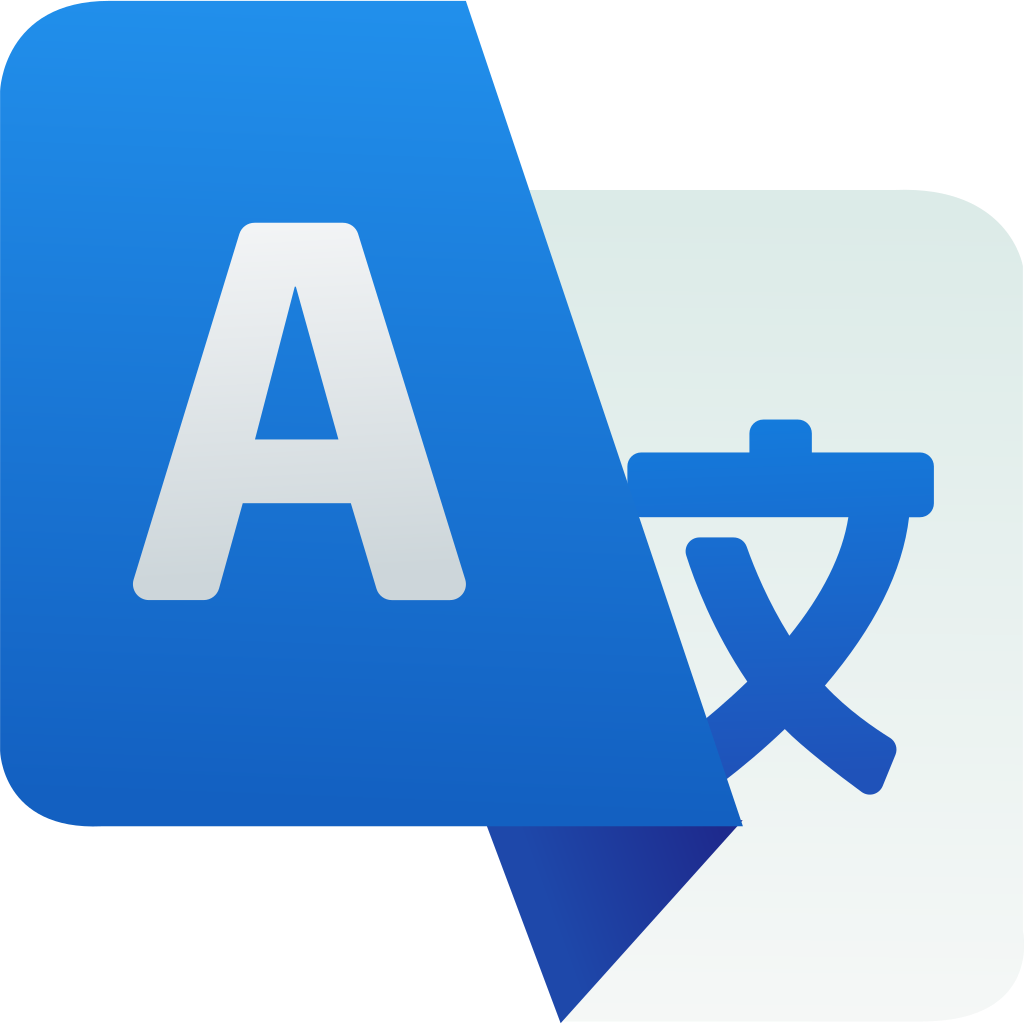 600
BACK
Translate into Russian: download, delete, frozen screen
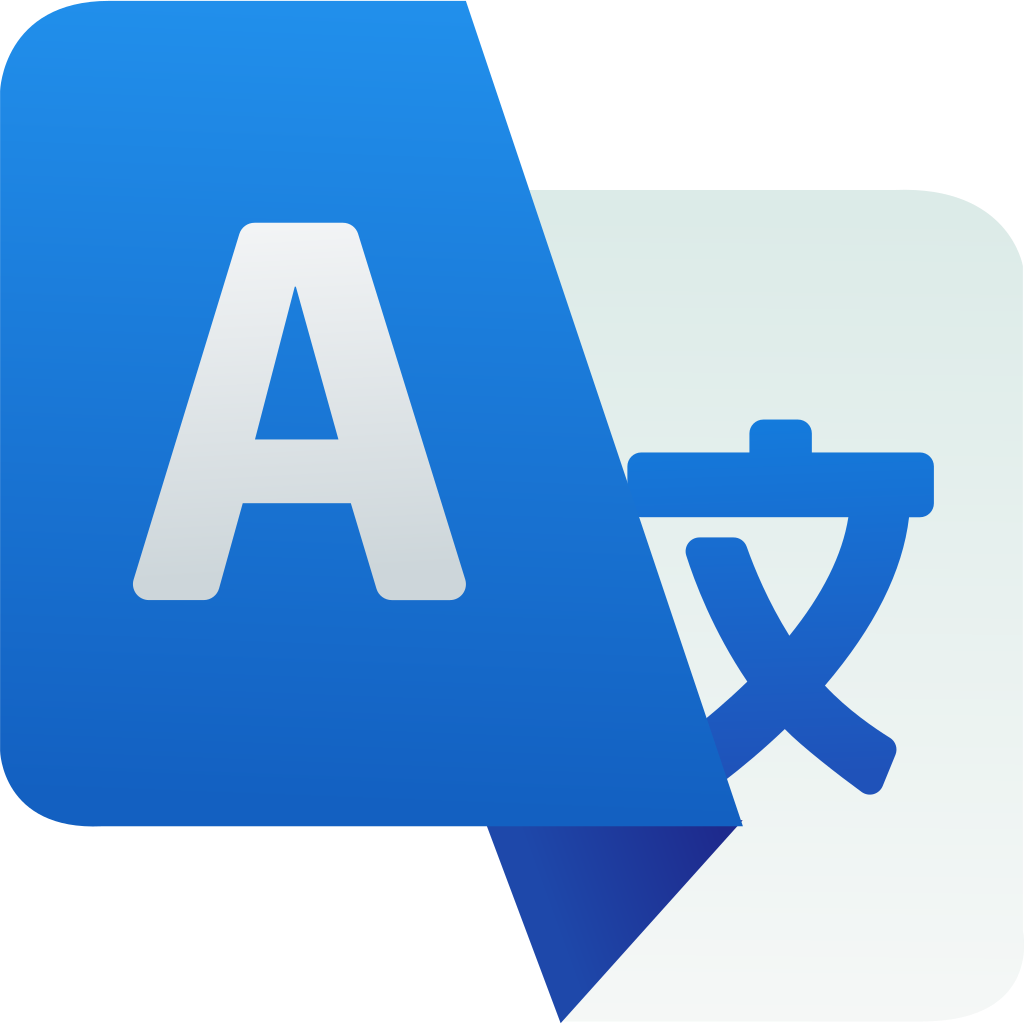 700
BACK
Translate into English: препятствие, ссылка, соединение
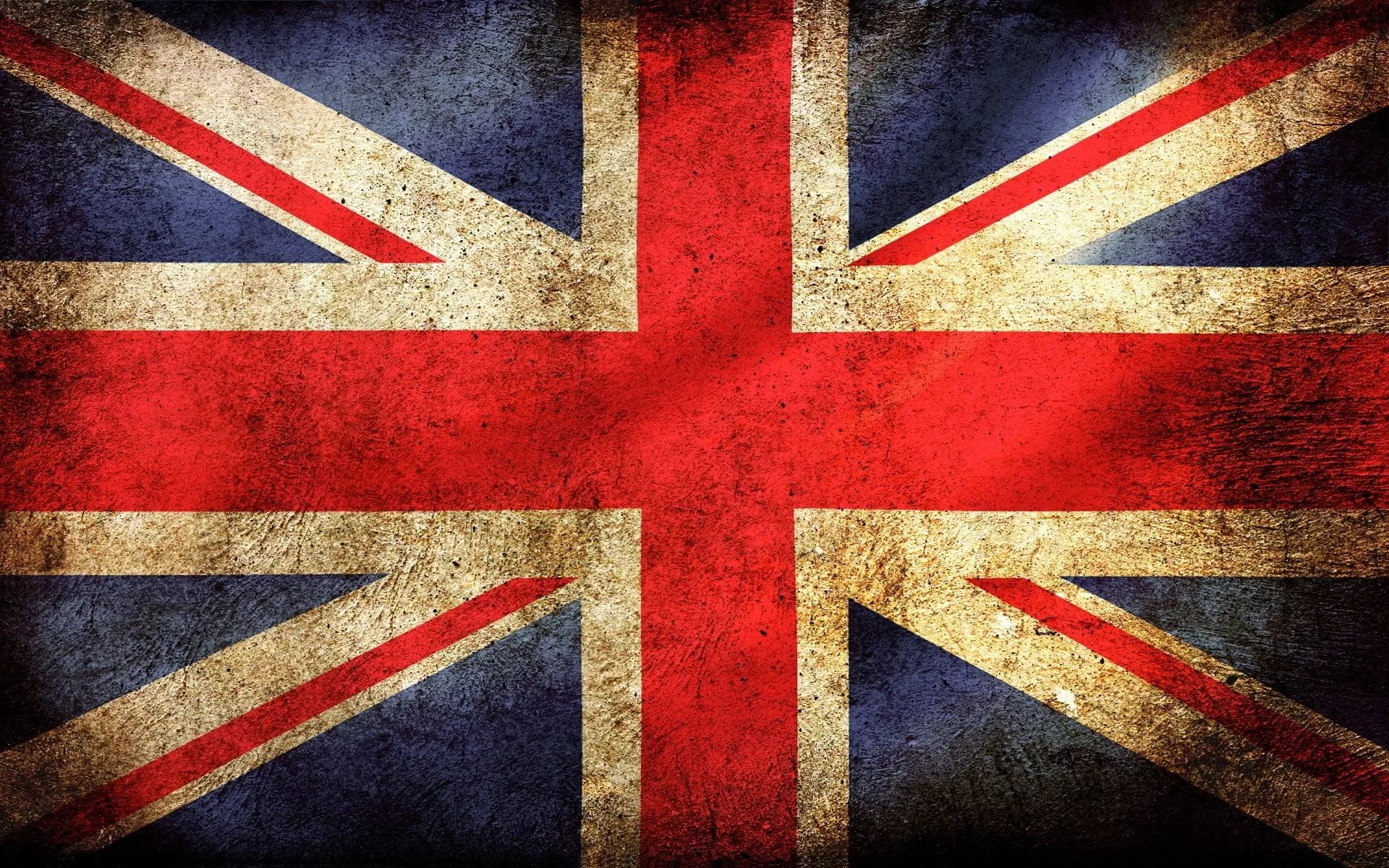 100
BACK
What is the capital of Great Britain?
200
BACK
In which countries do people speak English?
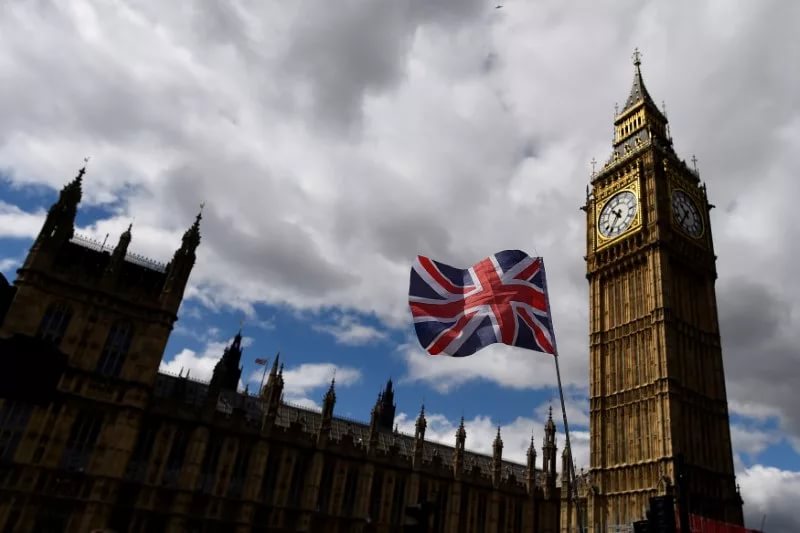 300
BACK
Who rules in the UK? What is his/her name?
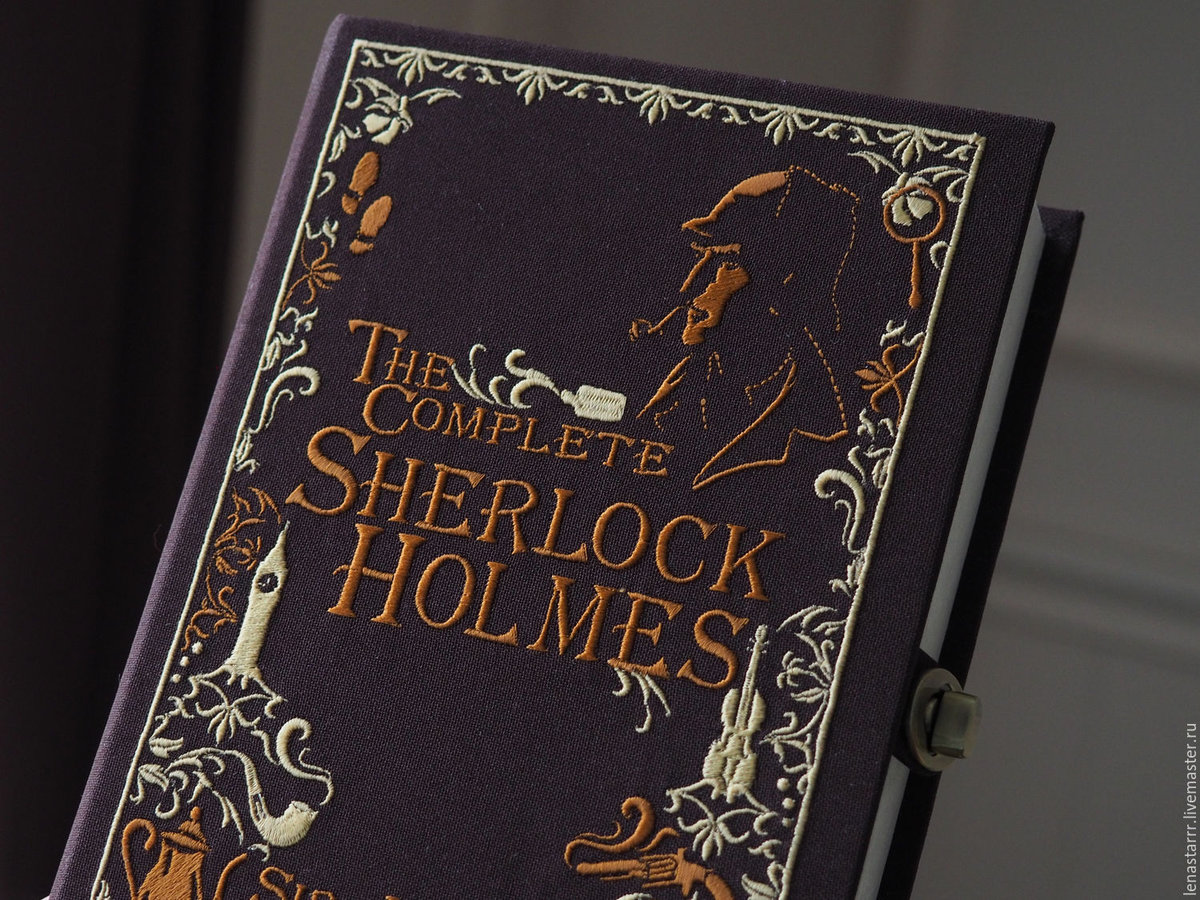 400
BACK
Who is the author of “Sherlock Holmes”?
500
BACK
what can’t you find in Great Britain?
1) Trafalgar square
2) Big Ben
3) Saint Isaac’s Cathedral
4) Westminster Abbey
600
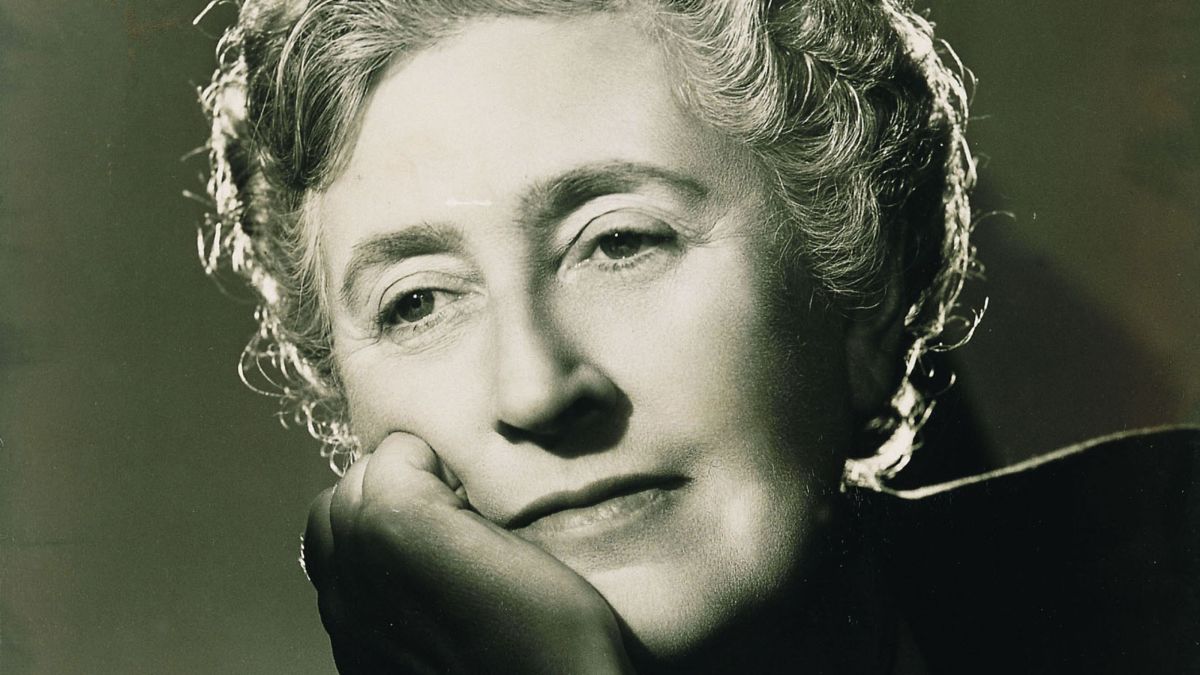 BACK
Who is Agatha Christie? What do you know about her works?
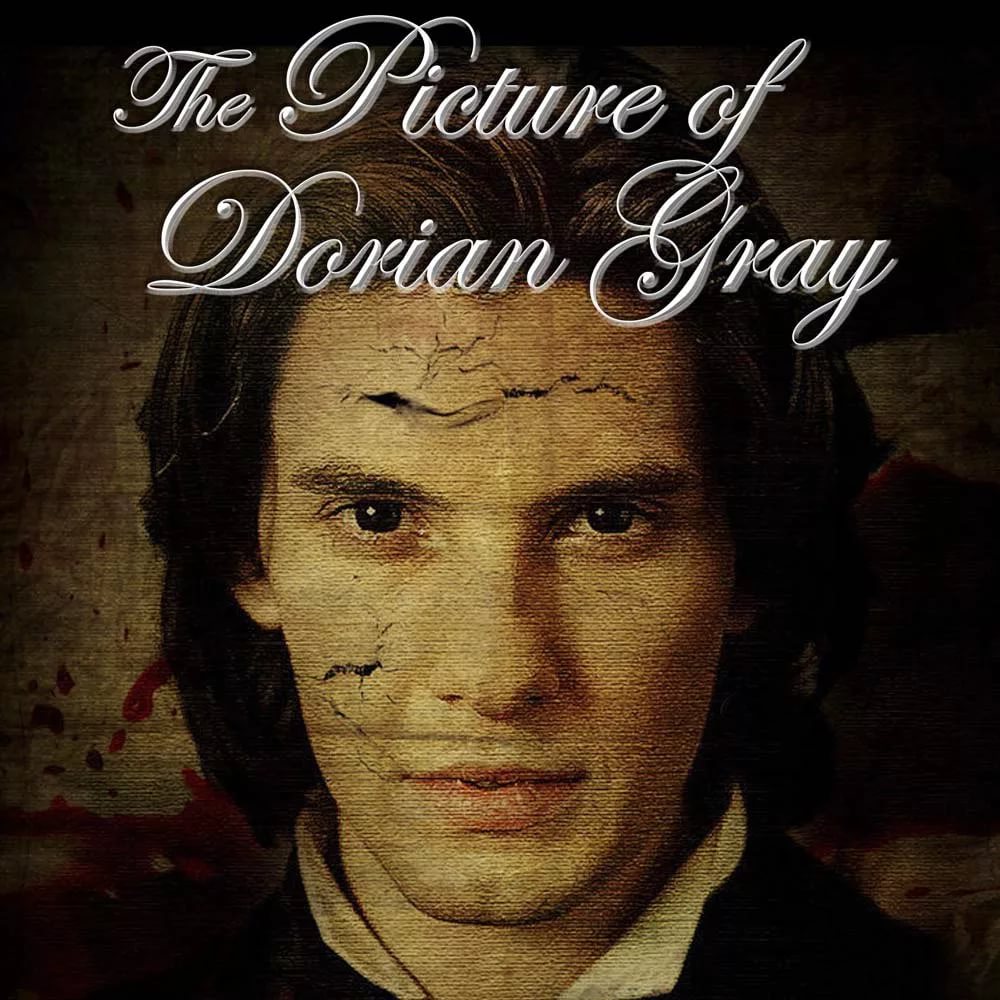 700
BACK
Who wrote “The Picture of Dorian Gray”?
Источники
https://ru.wikipedia.org
https://yandex.ru/images/
http://www.newworldencyclopedia.org/entry/Great_Britain
https://alleng.org/engl-top/005.htm
https://www.historic-uk.com/HistoryUK/HistoryofBritain/The-UK-Great-Britain-Whats-the-Difference/